Operators and Wildcards
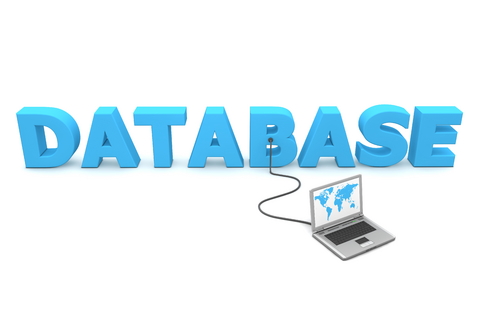 Learning intentions
Learning intentions
Success criteria
Success criteria
When you search a database using a query you can search for a very specific criteria in a  specific field to find related resultsto do this you would enter this specific criteria in the criteria box under the field heading within the query.
Criteria
Mathematical operators
wildcards
wildcards
sorting
Sorting – ASCENDING ORDER
Sorting – DESCENDING ORDER
Printing results of queries
Worked examples